Algoritmizace a datové struktury(14ASD)
příprava na písemnou práci z algoritmizace II
Vytvořte algoritmus, který načte pole čísel, vypíše nejmenší z nich a index prvku (prvního prvku s nejmenší hodnotou), ve kterém se nachází
pokud by byla jistota, že pole je minimálně dvouprvkové, cyklus by mohl být „i=2..m“
Vytvořte algoritmus, který načte pole čísel a vypíše hodnotu mediánu
operací „seřaď a[]“ je pole vzestupně seřazeno – Bubble sort nebo Select sort, či jiný algoritmus pro řazení
Vytvořte algoritmus, který načte pole celých čísel a vypíše absolutní a relativní četnost prvků se sudou hodnotou.
Toto řešení pracuje s indexováním od 1
Vytvořte algoritmus, který načte matici a vytvoří novou matici, transponovanou z načtené
Toto řešení pracuje s indexováním od 1
Pomocí vývojového diagramu zapište algoritmus na sečtení všech prvků v matici, které jsou zároveň v lichých sloupcích a lichých řádcích. Tyto prvky navíc nastavte na hodnotu 0 (nula).
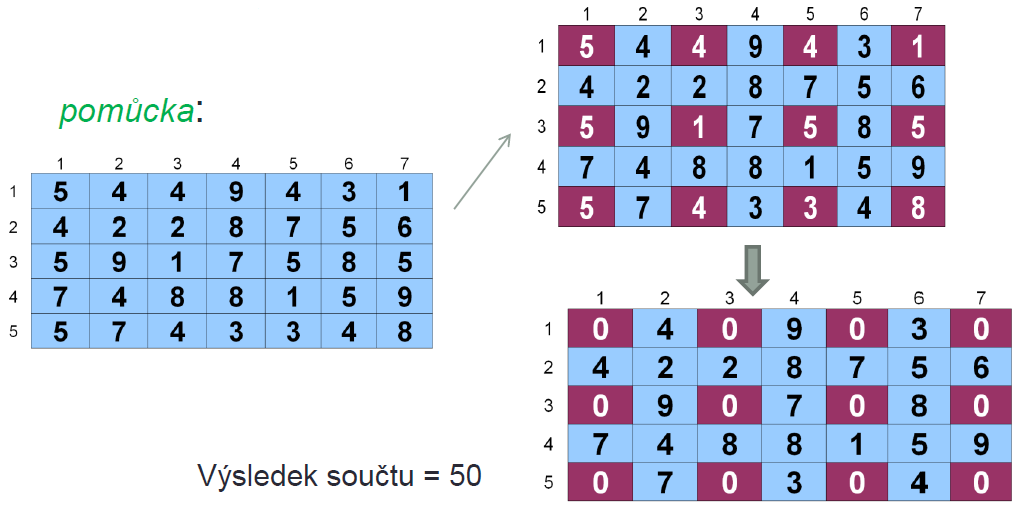 Toto řešení pracuje s indexováním od 1
Efektivnější řešení
Toto řešení pracuje s indexováním od 1
Vytvořte obecný algoritmus, který načte dvě matice stejného rozměru a do třetí vytvořené matice vloží jejich součet.
konkrétní příklad
=
+
Toto řešení pracuje s indexováním od 1
Vytvořte obecný algoritmus, který načte dvě matice a do třetí vytvořené matice vloží jejich součin.
konkrétnípříklad
=
*
c[1][1]=a [1][1]*b [1][1]+a [1][2]*b [2][1]
c[1][2]=a [1][1]*b [1][2]+a [1][2]*b [2][2]
c[1][3]=a [1][1]*b [1][3]+a [1][2]*b [2][3]
c[2][1]=a [2][1]*b [1][1]+a [2][2]*b [2][1]
c[2][2]=a [2][1]*b [1][2]+a [2][2]*b [2][2]
c[2][3]=a [2][1]*b [1][3]+a [2][2]*b [2][3]
….
c[3][3]=a [3][1]*b [1][3]+a [3][2]*b [2][1]
Toto řešení pracuje s indexováním od 1
Čtení algoritmu
NEpoužívejte PS Diagram!!!
Čtení algoritmu
Máte k dispozici vývojový diagram algoritmu. Když se na vstupu načte níže uvedené pole, jaké hodnoty bude mít načtené pole na konci algoritmu a jakých hodnot budou postupně nabývat uvedené proměnné (i, j, P) v označeném místě algoritmu?
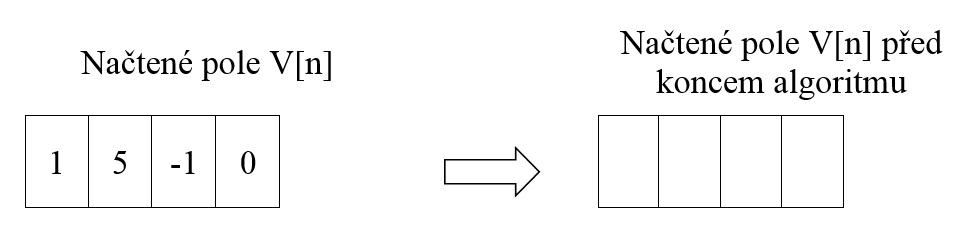 Indexy prvků začínají od 1
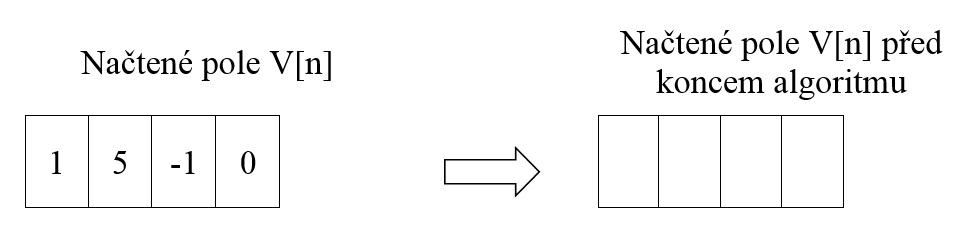 Máte k dispozici vývojový diagram algoritmu. Jaký bude výsledek algoritmu (výstup), když se na vstupu načte níže uvedená matice, jaké hodnoty bude mít načtená matice na konci algoritmu a jakých hodnot budou postupně nabývat uvedené proměnné (i, k, V) v označeném místě algoritmu?
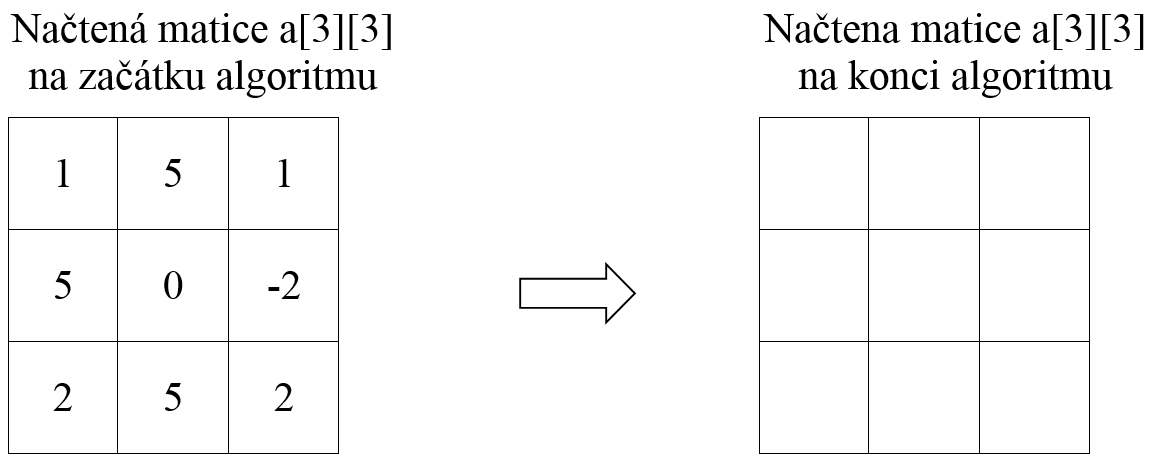 Indexy prvků začínají od 1
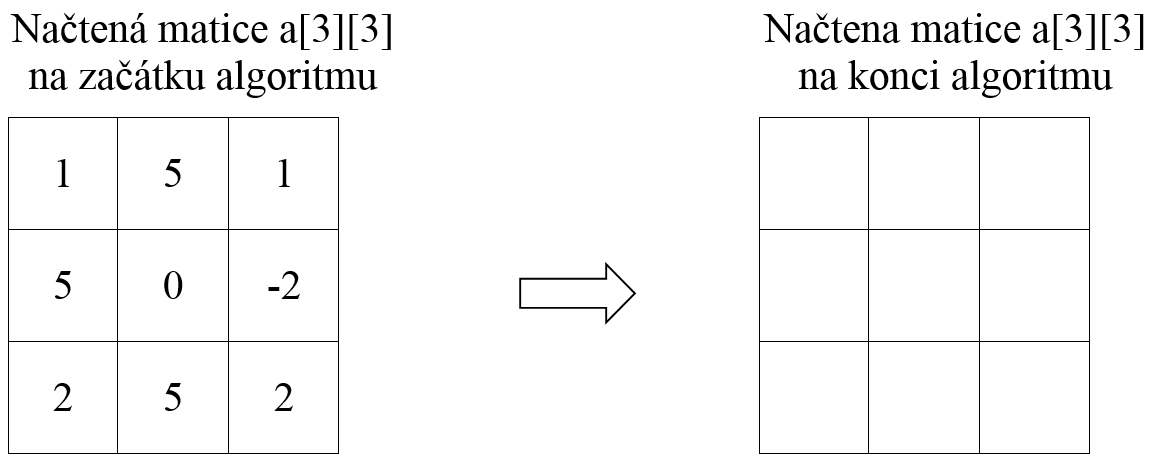 výpis algoritmu: Součet je 19